Introduction toData Structures
Systems Programming Concepts
Intro to Data Structures
Self-referential Structures
Dynamic Memory Allocation
A Simple malloc Example
Linear Lists
Linked Lists
Insertion Example (using strings)
Linked List Example
Systems Programming        Introduction to Data Structures
2
2
Self-Referential Structures
Self-referential structures contain a pointer member that points to a structure of the same structure type.
Example:
     struct node {        int data;       struct node *nextPtr;    }
nextPtr
is a pointer member that points to a structure of the same type as the one being declared.
is referred to as a link. Links can tie one node to another node.
Self-referential structures can be linked together to form useful data structures such as lists, queues, stacks and trees.
Systems Programming        Introduction to Data Structures
3
Fig. 12.1 Self-Referential Structures Linked Together
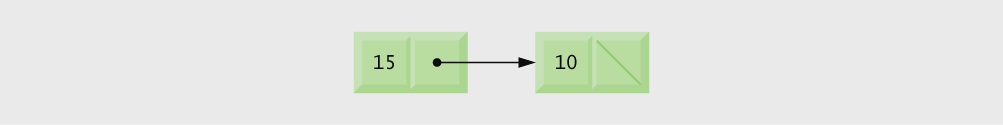 Terminated with a NULL pointer (0)
Not setting the link in the last node of a list to NULL can lead to runtime errors.
 2007 Pearson Ed -All rights reserved.
Systems Programming        Introduction to Data Structures
4
12.3 Dynamic Memory Allocation
Creating and maintaining dynamic data structures requires dynamic memory allocation, namely, the ability to obtain and release memory at execution time.
In C, the functions malloc and free and the operator sizeof are essential to dynamic memory allocation.
 2007 Pearson Ed -All rights reserved.
Systems Programming        Introduction to Data Structures
5
malloc
malloc
Takes as its argument the number of bytes to allocate.
Thus, sizeof is used to determine the size of an object.
Returns a pointer of type void *
A void * pointer may be assigned to any pointer.
If no memory is available, malloc returns NULL.
Example
 newPtr = malloc( sizeof( struct node ))

Note – the allocated memory is NOT initialized.
 2007 Pearson Ed -All rights reserved.
Systems Programming        Introduction to Data Structures
6
free
free
Deallocates memory allocated by malloc.
Takes a pointer as an argument.

Example
     
       free ( newPtr );
 2007 Pearson Ed -All rights reserved.
Systems Programming        Introduction to Data Structures
7
A Simple malloc Example
int main ()
{
  int x = 11;
  int *pptr, *qptr;

  pptr = (int *) malloc(sizeof (int));
  *pptr = 66;
  qptr = pptr;
  printf ("%d %d %d\n", x, *pptr, *qptr);
  x = 77;
  *qptr = x + 11;
  printf ("%d %d %d\n", x, *pptr, *qptr);
  pptr = (int *) malloc(sizeof (int));
  *pptr = 99;
  printf ("%d %d %d\n", x, *pptr, *qptr);
  return 0;
}
$./malloc
11 66 66
77 88 88
77 99 88
Systems Programming        Introduction to Data Structures
8
A Simple free Example
int main ()
{
  int x = 11;
  int *pptr, *qptr;
  pptr = (int *) malloc(sizeof (int));
  *pptr = 66;
  qptr = (int *) malloc(sizeof (int));
  *qptr = 55;
  printf ("%d %d %d\n", x, *pptr, *qptr);
  free(pptr);
  x = 77;
  pptr = qptr;
  qptr = (int *) malloc(sizeof (int));
  *qptr = x + 11;
  printf ("%d %d %d\n", x, *pptr, *qptr);
  pptr = (int *) malloc(sizeof (int));
  *pptr = 99;
  printf ("%d %d %d\n", x, *pptr, *qptr);
  free(qptr);
  printf ("%d %d %d\n", x, *pptr, *qptr);
  return 0;
}
./free
11 66 55
77 55 88
77 99 88
77 99 0
Cannot trust contents
of freed memory!!
Systems Programming        Introduction to Data Structures
9
Linear Lists
Aray[0]
With a linear list, the assumption is the next element in the data structure is implicit in the index.
This saves space, but is expensive for insertions!
Aray[99]
Systems Programming        Introduction to Data Structures
10
12.4 Linked Lists
Linked list :: 
A linear collection of self-referential class objects, called nodes.
Connected by pointer links.
Accessed via a pointer to the first node of the list.
Subsequent nodes are accessed via the link pointer member of the current node.
The link pointer in the last node is set to NULL to mark the list’s end.
 2007 Pearson Ed -All rights reserved.
Systems Programming        Introduction to Data Structures
11
12.4 Linked Lists
Use a linked list instead of an array when
You have an unpredictable number of data elements.
When members of node are of different types.
Your list needs to be sorted quickly.
Keeping the list sorted implies numerous insertions.
 2007 Pearson Ed -All rights reserved.
Systems Programming        Introduction to Data Structures
12
Fig. 12.2 Linked List Graphical Representation
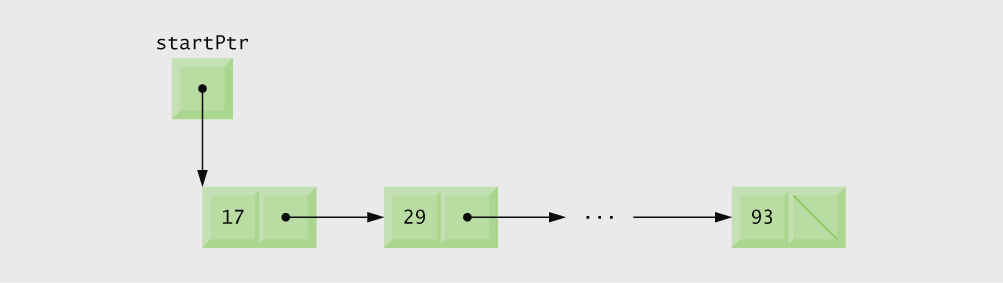 Line added to indicate pointer may be passed
to a called routine where data structure is
“hidden” and operated on.
 2007 Pearson Ed -All rights reserved.
Systems Programming        Introduction to Data Structures
13
Fig. 12.5 Inserting a Node in an Ordered List
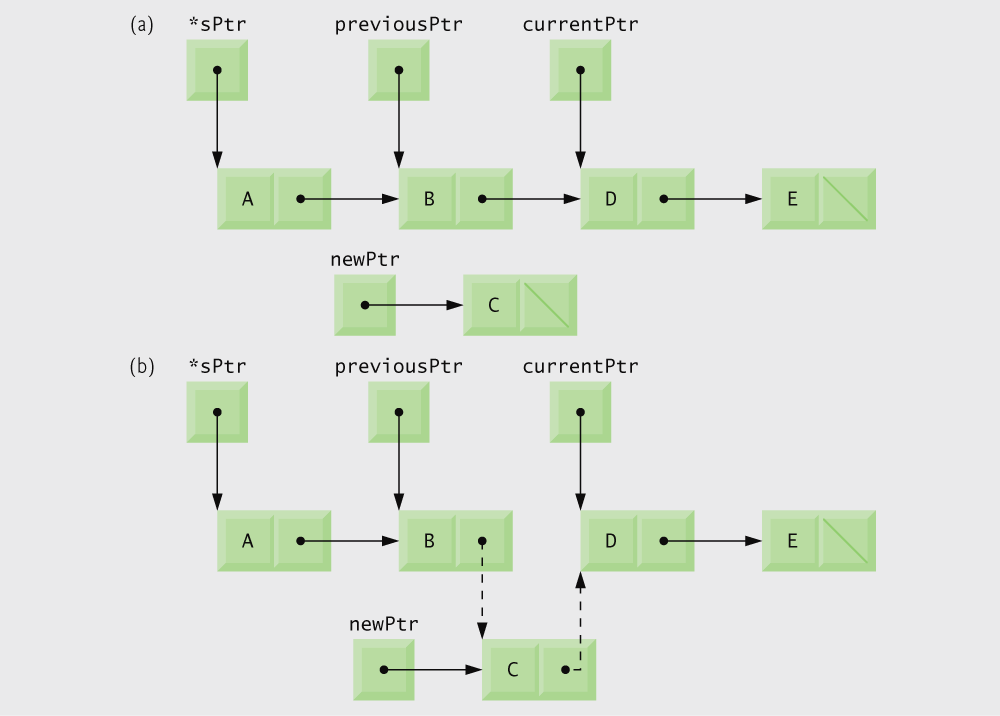 A pointer to a 
pointer is used here.
 2007 Pearson Ed -All rights reserved.
Systems Programming        Introduction to Data Structures
14
Fig. 12.5 Deleting a Node in an Ordered List
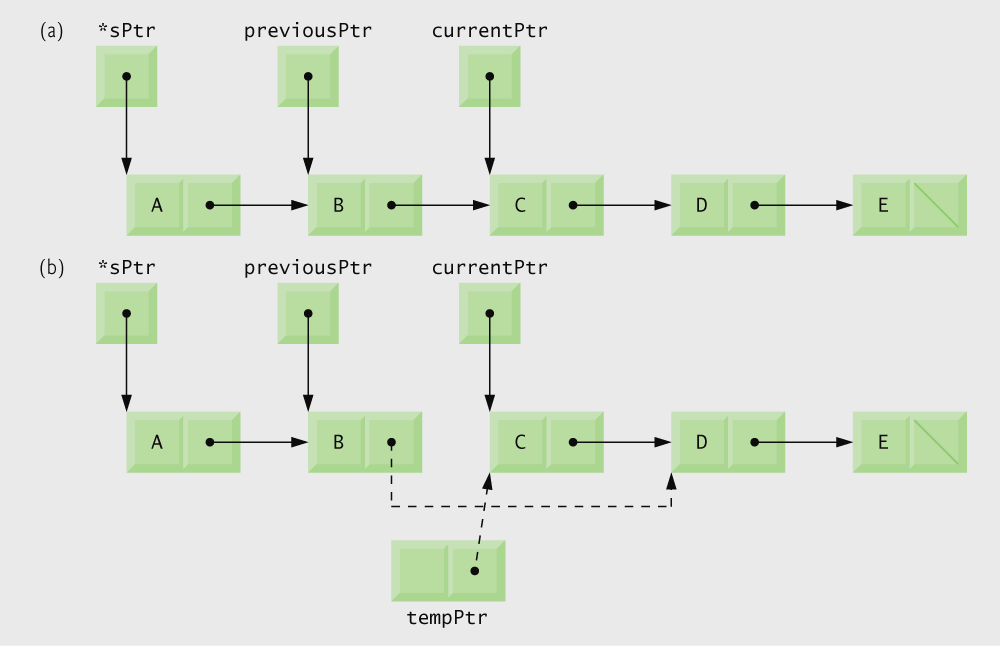  2007 Pearson Ed -All rights reserved.
Systems Programming        Introduction to Data Structures
15
Linked Lists
sptr


                        nptr->link = *sptr;
                        *sptr = nptr;
nptr

      name
     link
Systems Programming        Introduction to Data Structures
16
Linked List Insertion Example
/* An Example that uses strings in character
      arrays as part of a linked list             */
#define SIZE 4
#include <stdio.h>
#include <string.h>

typedef struct {
    char name[4];
    struct Node *link;
 } Node;
  typedef Node *Link;
/*  init inserts a new string in a Node at the FRONT of the linked list      */
void init (Link *sptr, char cray[])     /* Note this uses a pointer to a pointer */
{
  Link nptr;
  nptr = malloc(sizeof(Node));         /* nptr points to an empty Node   */

  if (nptr != NULL)                     /* malloc returns NULL when out of memory!! */
  {
   strcpy(nptr->name, cray);         /* string copy string2 to string1  */

   nptr->link = *sptr;
   *sptr = nptr;
  }
}
Systems Programming        Introduction to Data Structures
17
Linked List Insertion Example
/* Insert a new string into the 
           list in sorted order     */
void insert( Link *sPtr, char *cray )
{
   Link  newPtr;      /* new node */
   Link  previousPtr; /* previous node */
   Link  currentPtr;  /* current node */

   /* dynamically allocate memory */
   newPtr = malloc( sizeof( Node ) );

   /* if newPtr does not equal NULL */
   if ( newPtr ) {
      strcpy(newPtr->name, cray);
      newPtr->link = NULL;
      previousPtr = NULL;

  /* set currentPtr to start of list */
      currentPtr = *sPtr;
/* loop to find correct location in list */ 
  while ( currentPtr != NULL && strcmp(cray, currentPtr->name) > 0) {
         previousPtr = currentPtr;
         currentPtr = currentPtr->link;
   } /* end while */
 /* insert at beginning of list */
      if ( previousPtr == NULL ) {
         newPtr->link = *sPtr;
         *sPtr = newPtr;
      } /* end if */
      else { /* insert node between previousPtr   	  and currentPtr */
        previousPtr->link = newPtr;
        newPtr->link = currentPtr;
      } /* end else */

  } /* end if */
  else {
      printf( "%s not inserted. No memory available.\n", cray );
} /* end else */

} /* end function insert */
Systems Programming        Introduction to Data Structures
18
Linked List Insertion Example
/* Print the linked list */
void printList( Link currentPtr ) /* Note here just the pointer itself is passed */
{
   /* if list is empty */
   if ( !currentPtr ) {
      printf( "List is empty.\n\n" );
   } /* end if */
   else {

   /* loop while currentPtr does not equal NULL */
    while ( currentPtr ) {
        printf( "%s ", currentPtr->name );
        currentPtr = currentPtr->link;
    } /* end while */

    printf( "*\n" );
   } /* end else */

} /* end function printList */
Systems Programming        Introduction to Data Structures
19
Linked List Insertion Example
int main (void)
{
  int i;
  /* Five strings to place in the linked list */
  char b[] = "Bat";
  char c[] = "Cat";
  char h[] = "hat";
  char m[] = "mat";
  char v[] = "vat";
  char n[4];

  char atray[5][4];
  Link lptr = NULL;               /* Set the linked list to empty    */
  strcpy (&atray[0][0], v);       /*  string copy string2 to string1  */
  strcpy (&atray[1][0], m);
  strcpy (&atray[2][0], c);
  strcpy (&atray[3][0], b);

  for (i = 0; i < SIZE; i++)
    printf("%s ", &atray[i][0]);
  printf("\n");
./LList
vat mat Cat Bat
Systems Programming        Introduction to Data Structures
20
Linked List Insertion Example
/* init assumes the linked list is being initialized
     with node elements entered in reverse alphabetical order */

  for (i = 0; i < SIZE; i++)
    init(&lptr, &atray[i][0]);
  printList (lptr);

  /* insert is the same as in the textbook except it
     compares strings to insert in alphabetical order */
  insert (&lptr, h);		// insert ‘hat’ in alphabetical ASCII order
  printList (lptr);
  scanf("%s", n);
 /* continue reading and inserting until EOF */
  while (strcmp(n, "EOF") != 0)
  {
    insert (&lptr, n);
    printList (lptr);
    scanf("%s", n);
  }
  return;
}
./LList
vat mat Cat Bat
Bat Cat mat vat *
Note: a pointer to a pointer!!
Only the pointer passed here.
./LList
vat mat Cat Bat
Bat Cat mat vat *
Bat Cat hat mat vat *
Systems Programming        Introduction to Data Structures
21
Linked List Insertion Example
sPtr
previousPtr
currentPtr
mat
vat
Bat
Cat
\
newPtr
\
hat
Systems Programming        Introduction to Data Structures
22
Linked List Implementation
Each node in the list contains a data element and a pointer to the next node
main is an example of a “driver” program. Its role is to test the operations on the data structure.
 2007 Pearson Ed -All rights reserved.
Systems Programming        Introduction to Data Structures
23
Linked List Implementation
Function insert inserts data into the list
Function delete removes data from the list
 2007 Pearson Ed -All rights reserved.
Systems Programming        Introduction to Data Structures
24
Linked List Implementation
 2007 Pearson Ed -All rights reserved.
Systems Programming        Introduction to Data Structures
25
Linked List Implementation
To insert a node into the list, memory must first be allocated for that node
while loop searches for new node’s place in the list
 2007 Pearson Ed -All rights reserved.
Systems Programming        Introduction to Data Structures
26
Linked List Implementation
If there are no nodes in the list, the new node becomes the “start” node
Otherwise, the new node is inserted between two others (or at the end of the list) by changing pointers
 2007 Pearson Ed -All rights reserved.
Systems Programming        Introduction to Data Structures
27
Linked List Implementation
while loop searches for node’s place in the list
Once the node is found, it is deleted by changing pointers and freeing the node’s memory
 2007 Pearson Ed -All rights reserved.
Systems Programming        Introduction to Data Structures
28
Linked List Implementation
If the start node is NULL, there are no nodes in the list
 2007 Pearson Ed -All rights reserved.
Systems Programming        Introduction to Data Structures
29
Linked List Implementation
 2007 Pearson Ed -All rights reserved.
Systems Programming        Introduction to Data Structures
30
Output from Linked List Implementation
 2007 Pearson Ed -All rights reserved.
Systems Programming        Introduction to Data Structures
31
Output from Linked List Implementation
 2007 Pearson Ed -All rights reserved.
Systems Programming        Introduction to Data Structures
32
Review of Intro Data Structures
Introduced malloc and free.
Discussed the tradeoffs between a linear list and a linked list.
Provided two linked examples.
Explained event lists as one instance of linked lists.
Important operations on linked lists:
Insertion in the list.
Taking a random node out of the list.
Taking the ‘next’ node off the front of the list.
Printing the linked list in order.
Systems Programming        Introduction to Data Structures
33
Review of Data Structures Seen
Arrays
Arrays of pointers to strings
Arrays of structs (note: this is a linear list)
Linked lists
singly-linked lists
[not] doubly-linked lists!!
Systems Programming        Introduction to Data Structures
34